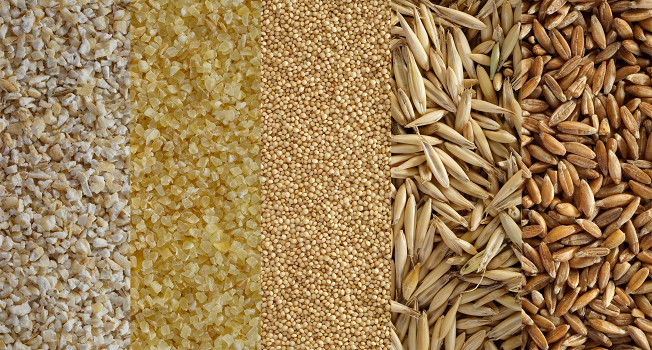 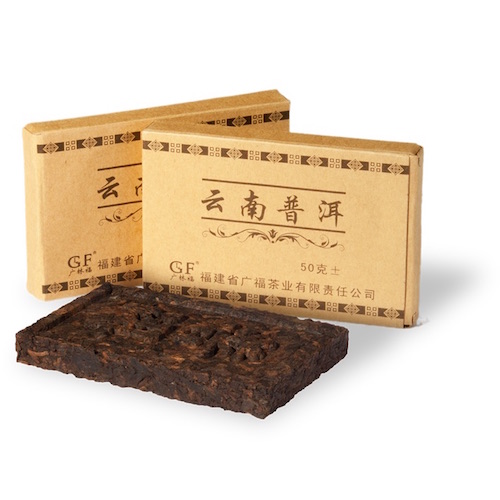 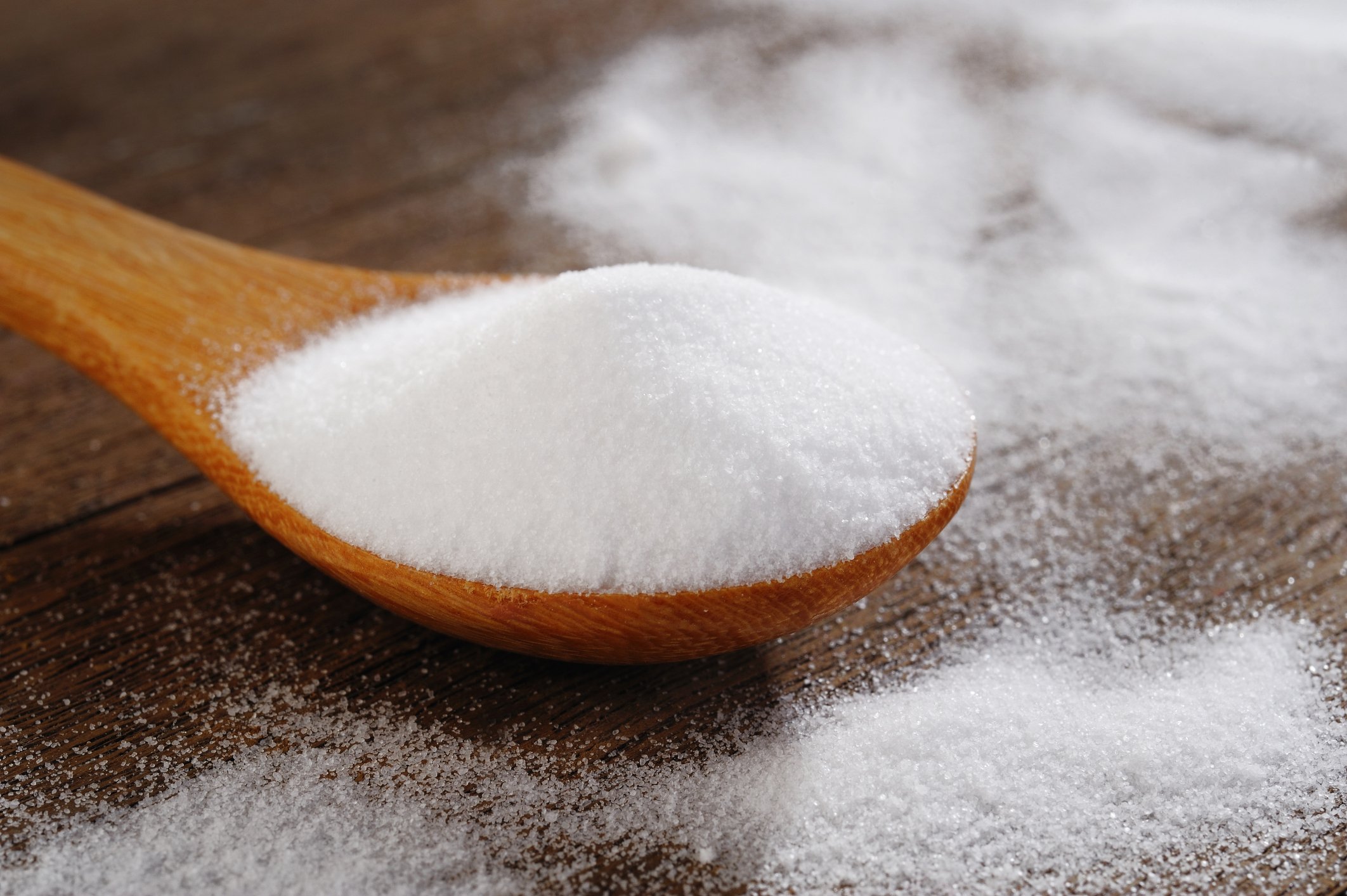 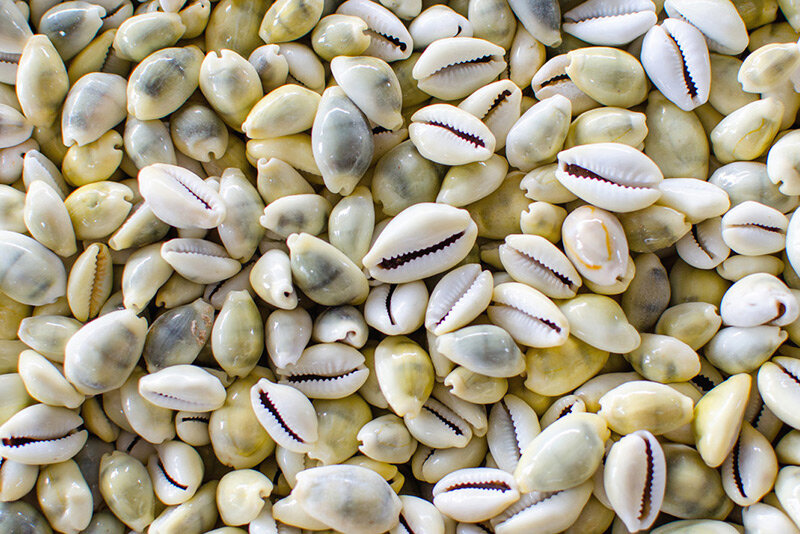 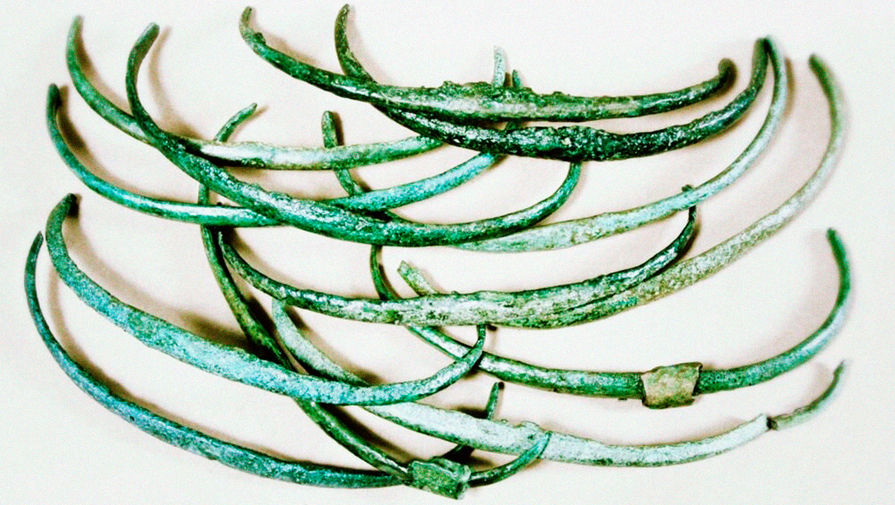 Was haben diese Dinge gemeinsam?
Würdest du ein T-shirt gegen ein Auto tauschen ?
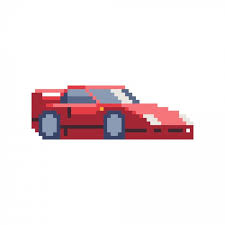 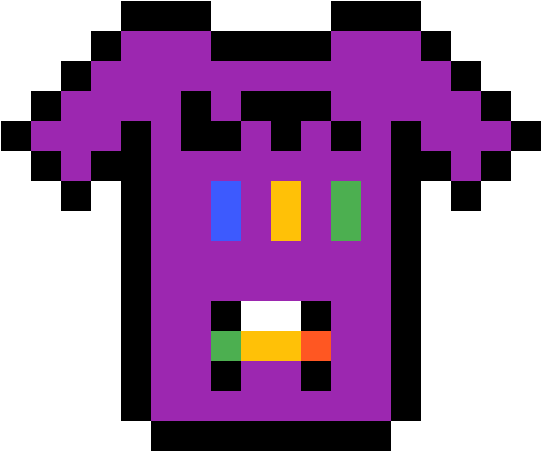 Wofür können die Jugendliche bezahlt werden:
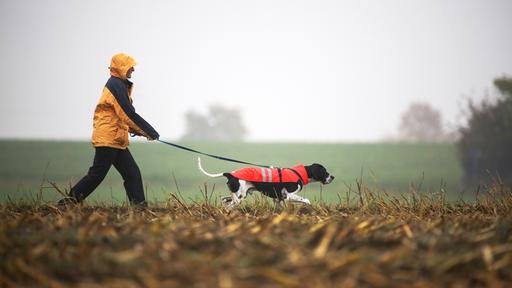 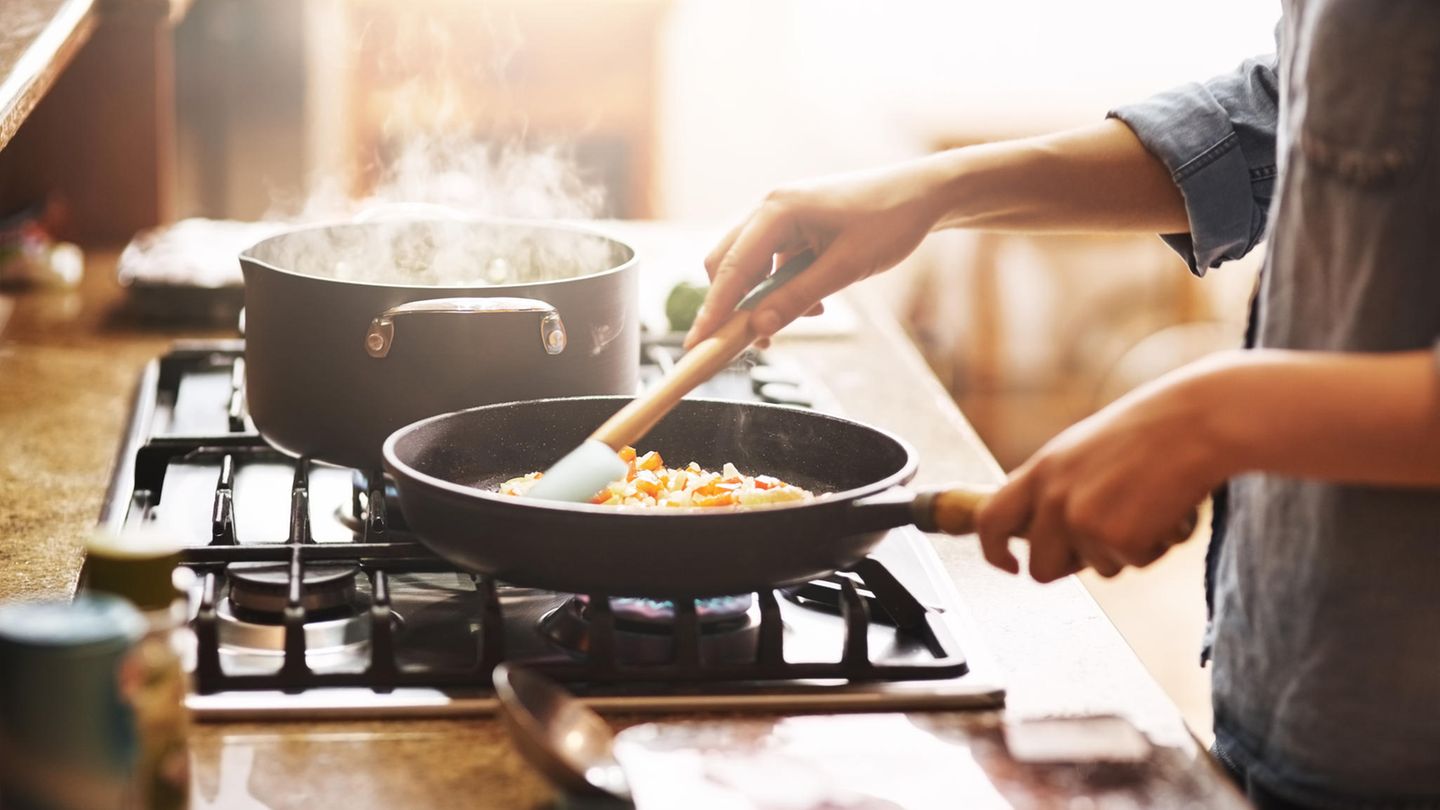 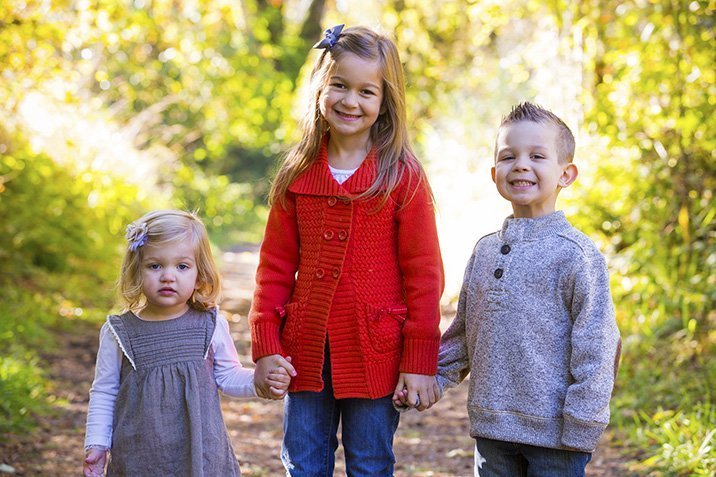 Babysitten
mit dem Hund spazieren
kochen
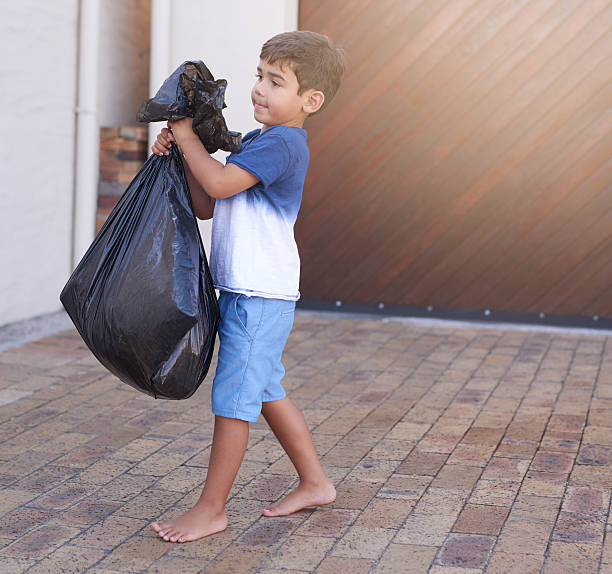 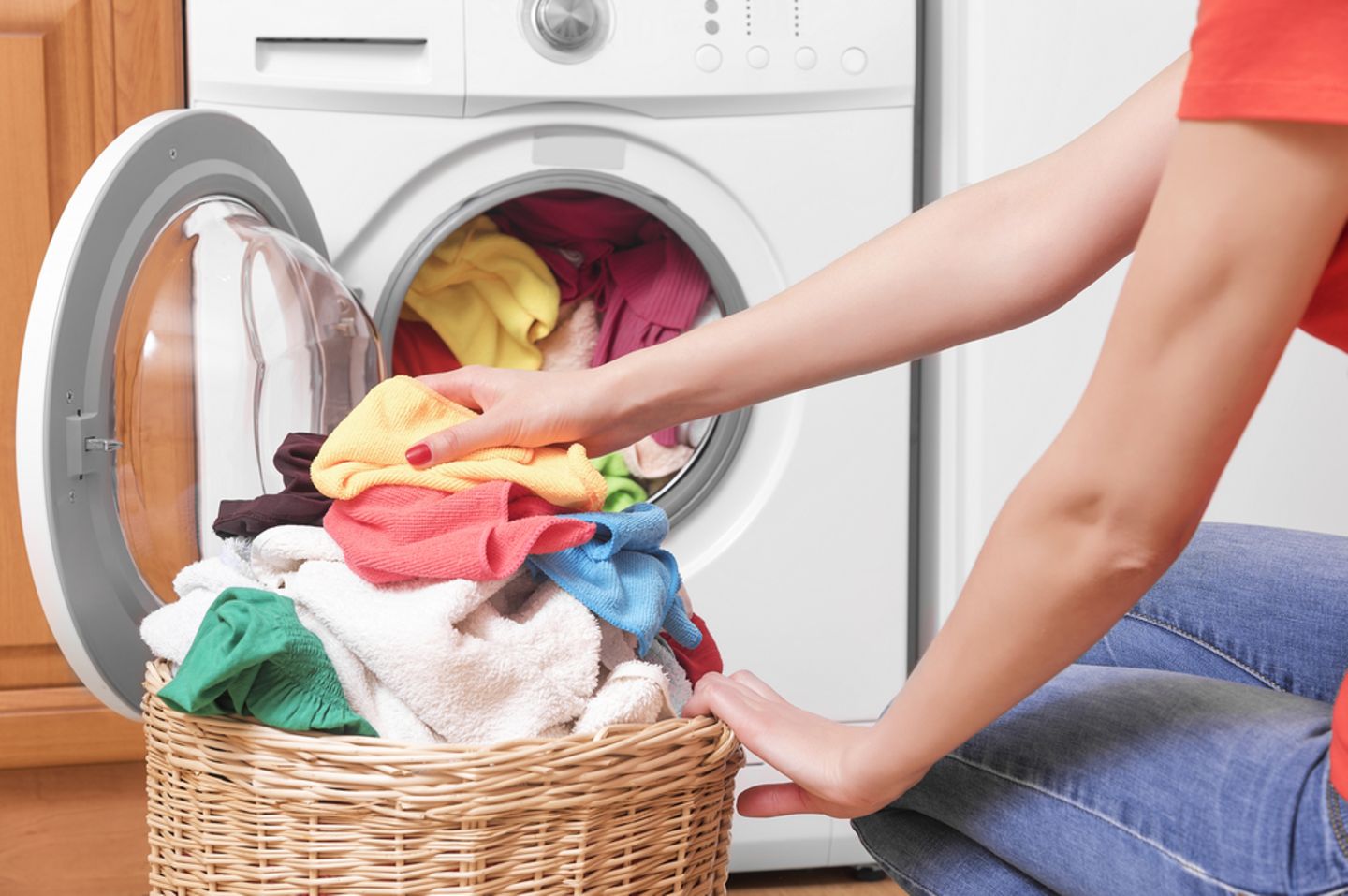 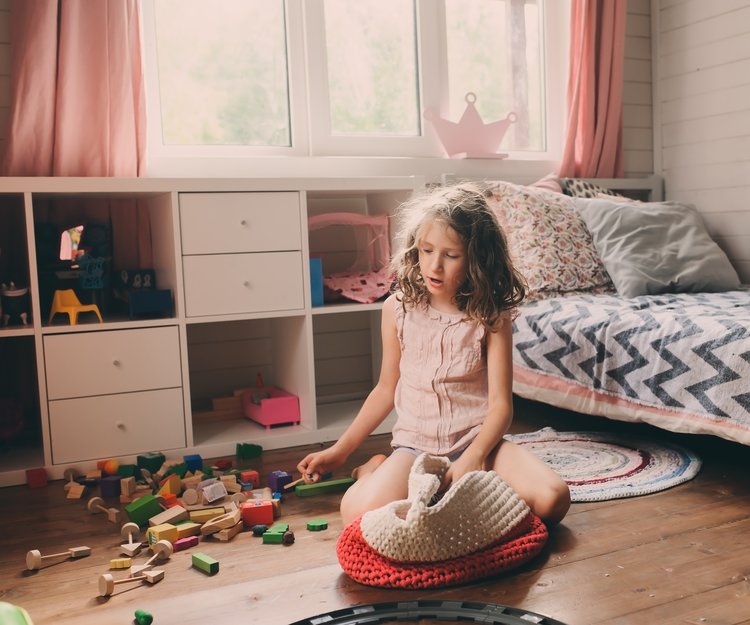 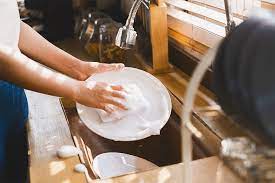 die Wäsche waschen
Zimmer aufräumen
Geschirr spülen
Müll rausgeben
Wortschatz
der Einkommen – доход 
die Ausgaben – расходы 
Der Gesamteinkommen – общая сумма дохода
Die Gesamtausgaben – общая сумма расходов 
sparen – копить деньги